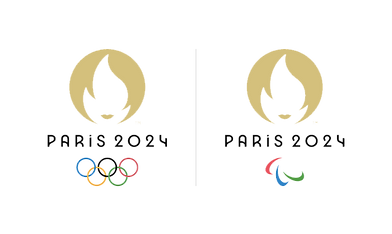 Direction de l’Autonomie
STRATEGIE REGIONALE SPORT ET HANDICAP
AMI 2025 : ESMS & CLUBS
13/01/2025
1
Direction de l’Autonomie
AMI 2025 : ESMS & CLUBS
Partenariat entre Comité Paralympique et Sportif Française (CPSF) et l’ARS Ile-de-France 

La convention entre l’ARS Île-de-France et le CPSF a été signée le 13 novembre 2024, pour 3 ans (faisant suite à la première convention 2022 – 2024).
Trois AMI en 2022, 2023 et 2024 ont déjà été lancés, et un nouvel AMI ouvre pour 2025 la semaine du 13 janvier. 

Le programme ESMS & CLUBS consiste en la mise en relation pérenne d’un ESMS avec un club sportif fédéré afin de développer la pratique sportive des personnes en situation de handicap. 

3 ambitions : 
Accroître et pérenniser le nombre de personnes accueillies en ESMS pratiquant une activité sportive régulière 
Favoriser les liens et interactions entre le milieu médico-social et les structures sportives fédérées
Mieux intégrer le sport dans le projet d’accompagnement des personnes accueillies en établissement
2
13/01/2025
Direction de l’Autonomie
AMI 2025 : ESMS & CLUBS
4 engagements : 
L’implication des personnes accompagnées
La réalisation d’un minimum de 15 séances d’activités physiques et sportives ou d’activités physiques adaptées
Un groupe de personnes accompagnées de 6 à 8 personnes minimum
L’engagement de la pérennisation de l’action sur le long terme 

40 000 € fléchés/an par l’ARS (FIR versé fin 2024 au CPSF)  
1000 € FIR ARS pour ESMS + 1000 € CPSF pour le club

Ouverture 2025 => 13 janvier 2025
Période de candidature : 13 janvier au 28 février 2025
L’instruction des dossiers sera réalisée par le CPSF et l’ARS Ile-de-France
3
13/01/2025